Figure 8.  For the control group, the mean amplitude (± SEM) of the ASR expressed as a proportion of the startle ...
Cereb Cortex, Volume 13, Issue 8, August 2003, Pages 815–822, https://doi.org/10.1093/cercor/13.8.815
The content of this slide may be subject to copyright: please see the slide notes for details.
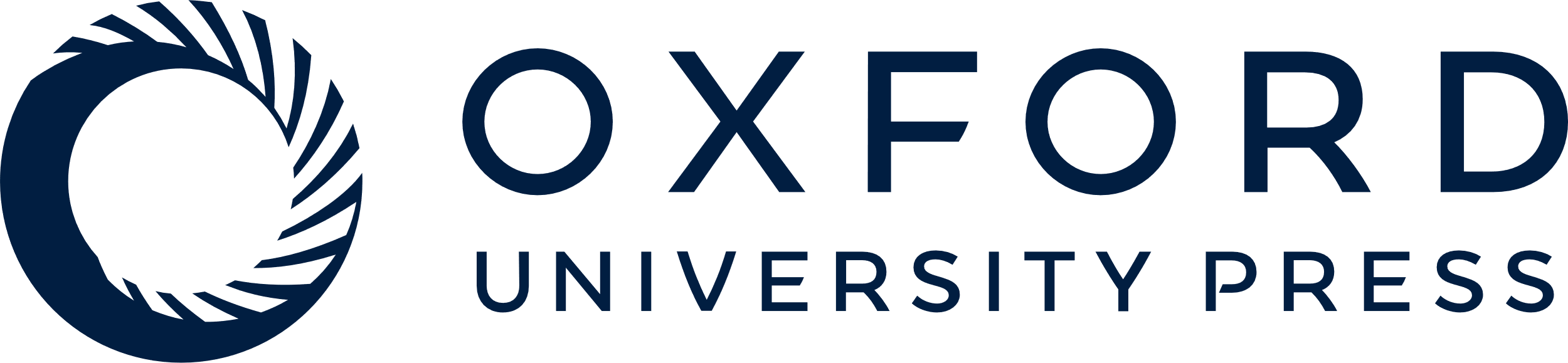 [Speaker Notes: Figure 8.  For the control group, the mean amplitude (± SEM) of the ASR expressed as a proportion of the startle baseline, when the startle stimulus was preceded by a 20 ms increase in the level of the background noise, with its onset 100 ms prior to the startle stimulus. For the lesion group, these data are provided separately for every subject. This test was given twice: 4 weeks and 8 weeks after surgery. The normal inhibitory effect of the noise increments was disrupted for the lesioned animals on the first test, and their inhibitory effect was not significant save for the 15 dB increment. This effect of the lesion was much reduced on the second test, and both groups showed significant inhibition for the 3 dB increment.


Unless provided in the caption above, the following copyright applies to the content of this slide: © Oxford University Press]